Esteettömyys
Esteettömyys
Sisällys
Yleistä, taustaa
Mikä muuttuu?
Suunnitteluun vaikuttavat asiat
Rakennusvalvonnan tehtäviin vaikuttavat asiat
Esteettömyys
Ympäristöministeriön asetusvalmistelu
yleistä, taustaa
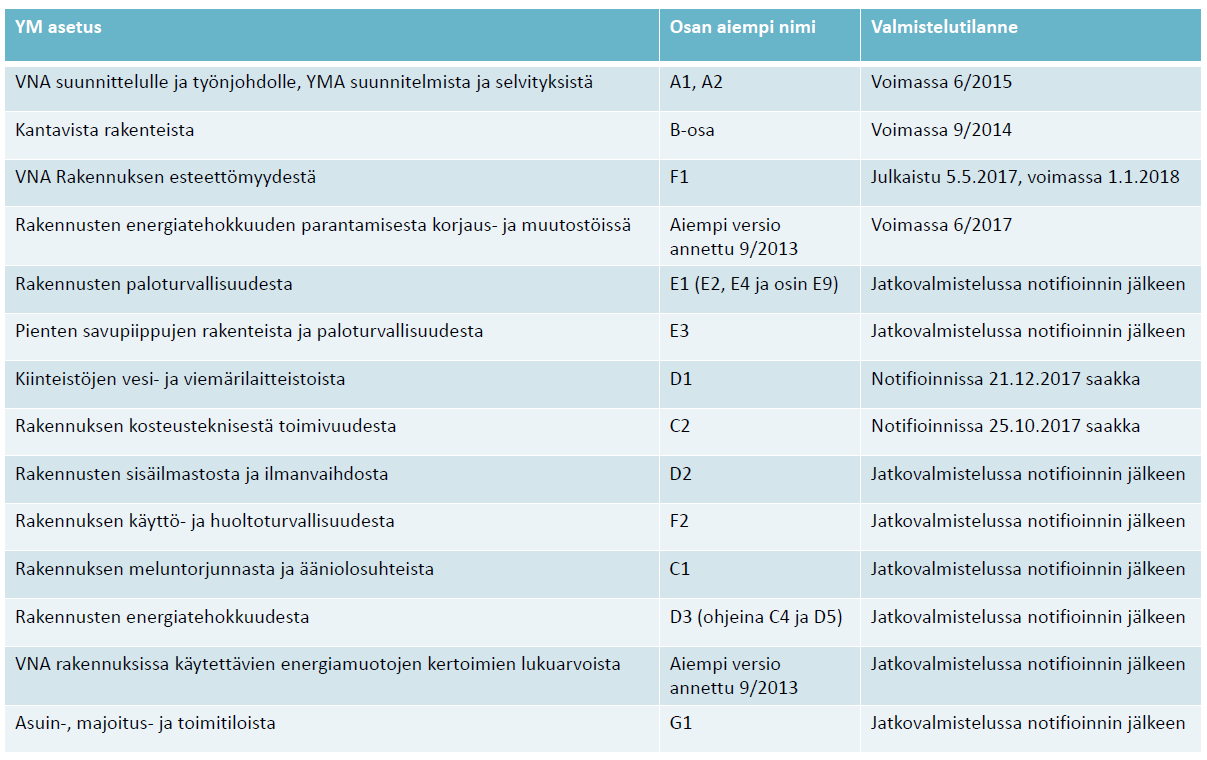 Lähde:
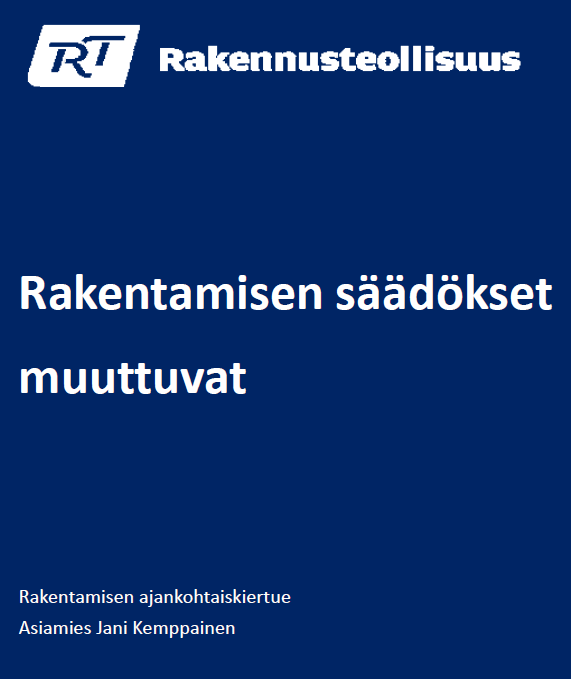 Esteettömyys
yleistä, taustaa
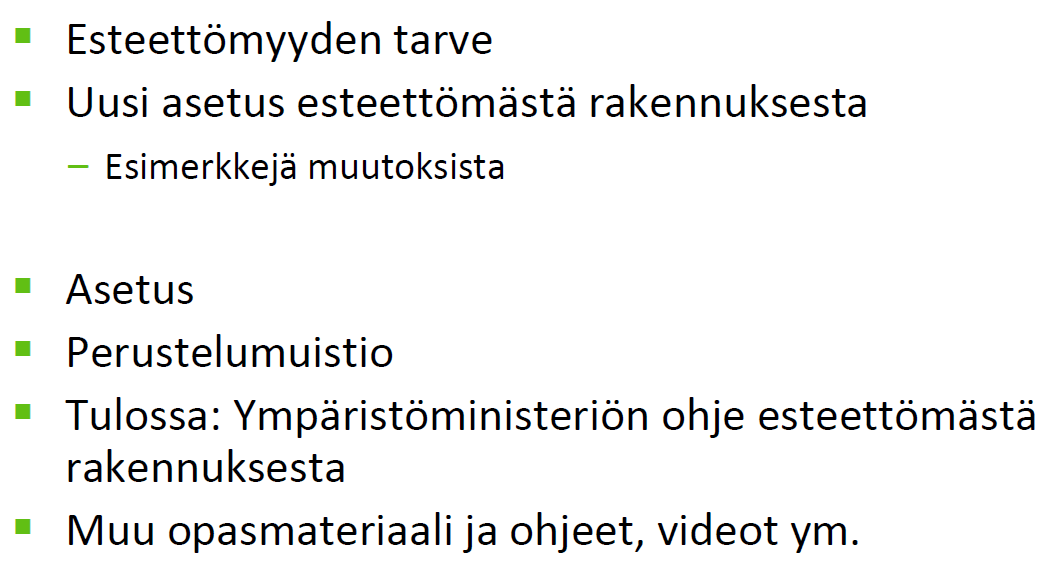 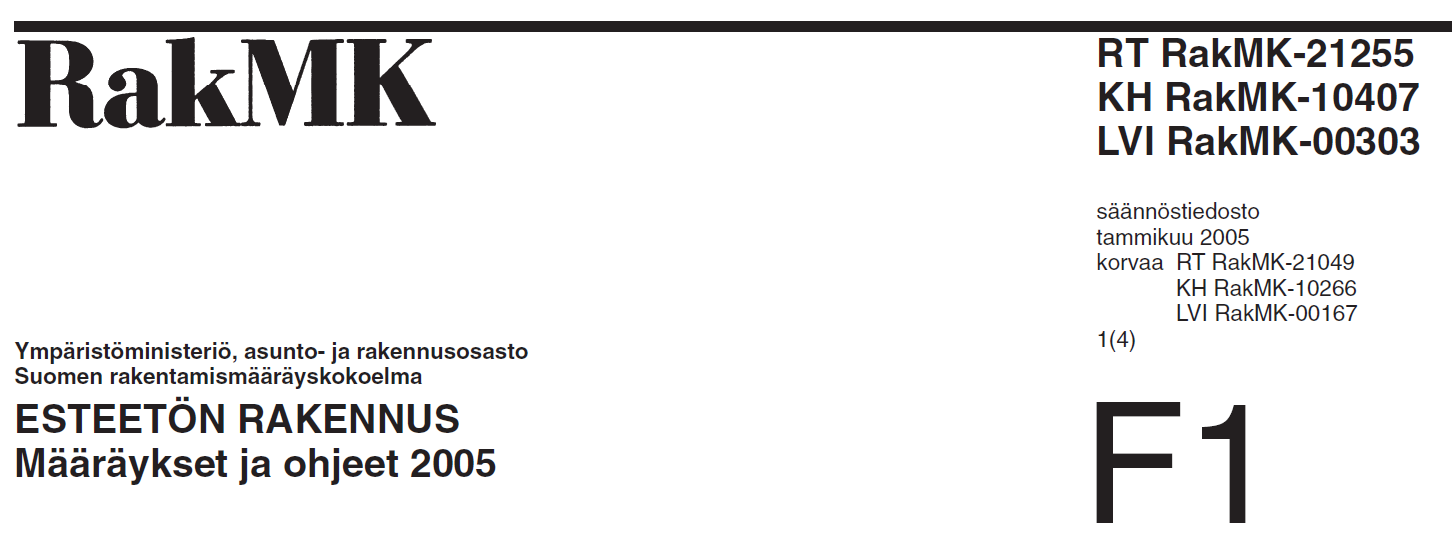 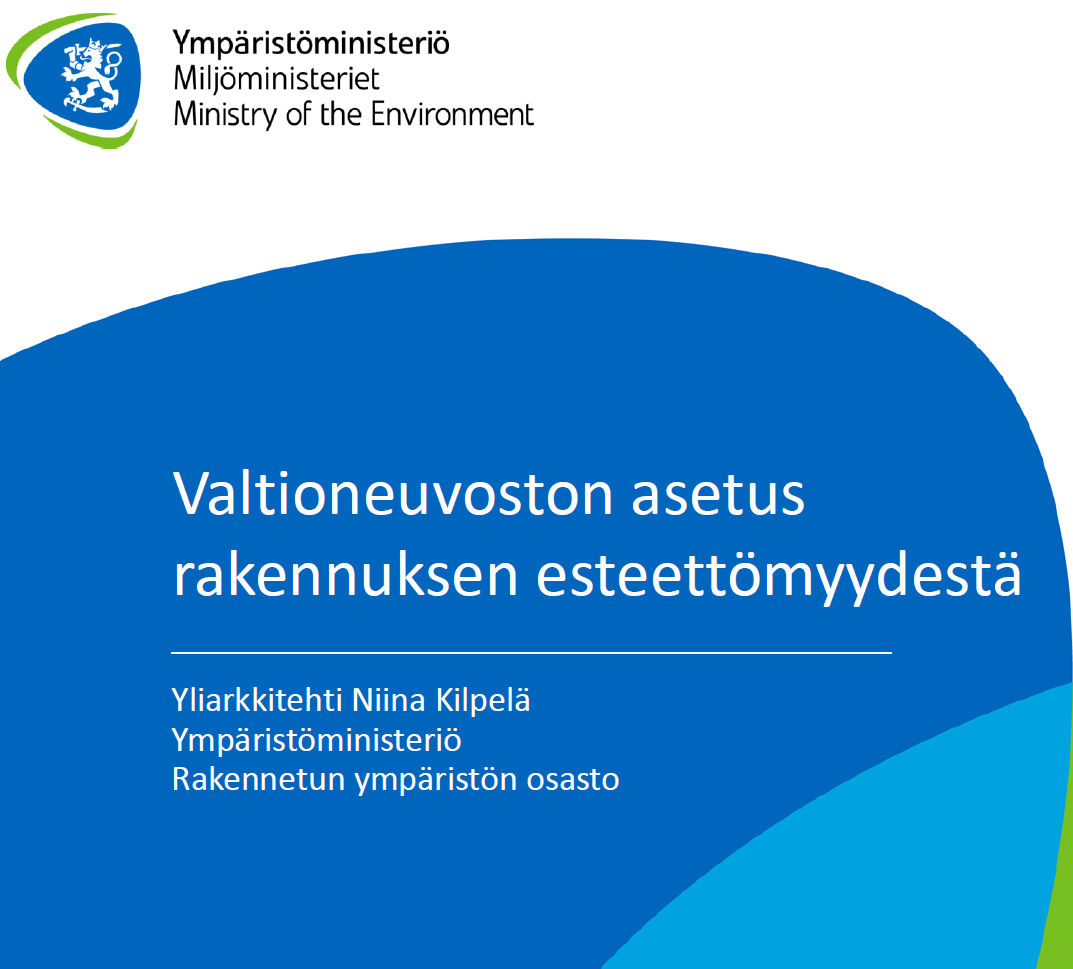 Lähde: Yliarkkitehti Niina Kilpelä / Rakennusvalvonnan peruskurssi III/18
Esteettömyys
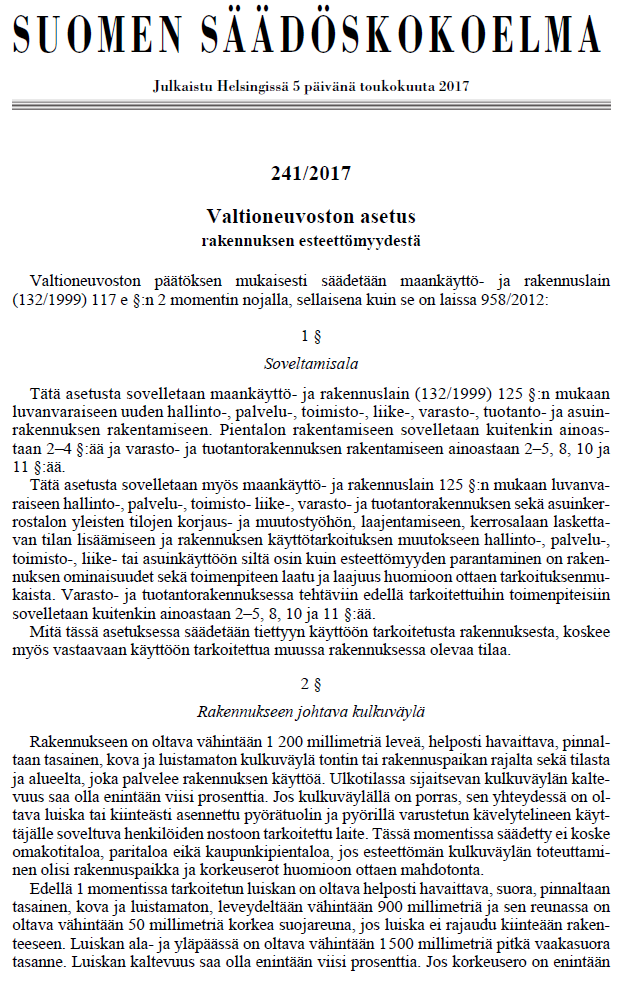 yleistä, asetus
http://www.ym.fi/fi-FI/Maankaytto_ja_rakentaminen/Lainsaadanto_ja_ohjeet/Rakentamismaarayskokoelma/Esteettomyys
Esteettömyys
MRL
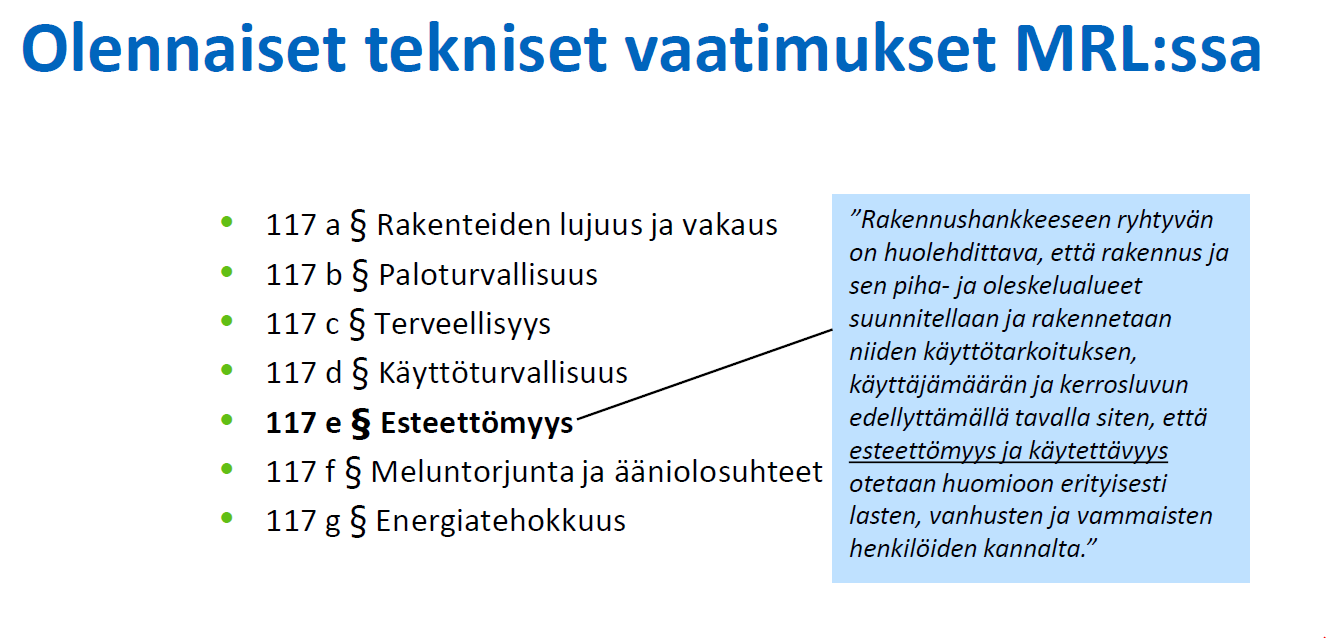 Esteettömyys
Mitä ja miksi?
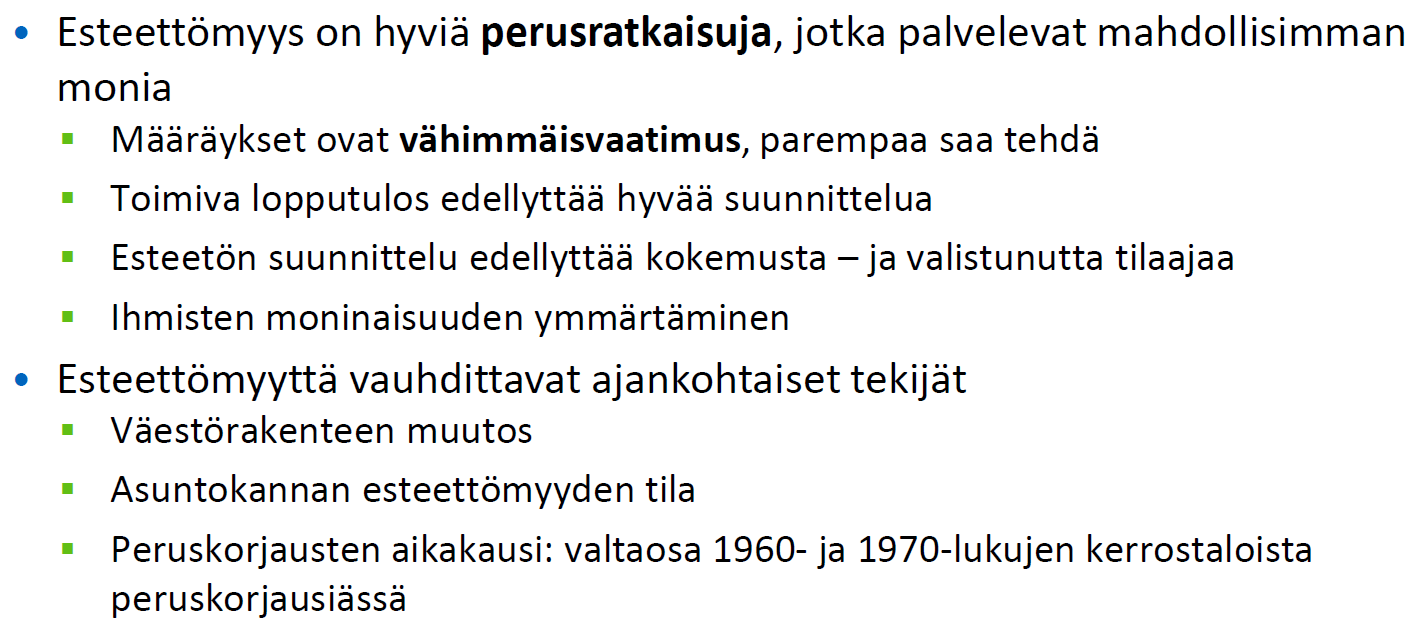 Esteettömyys
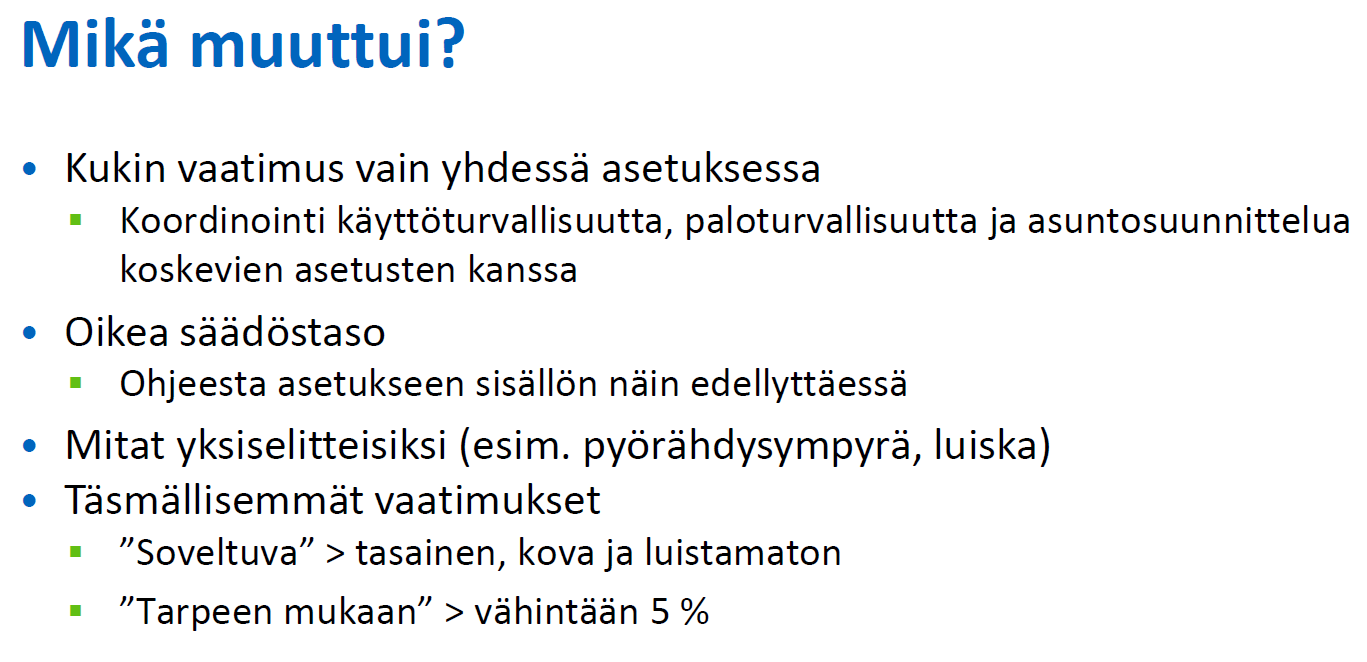 Esteettömyys
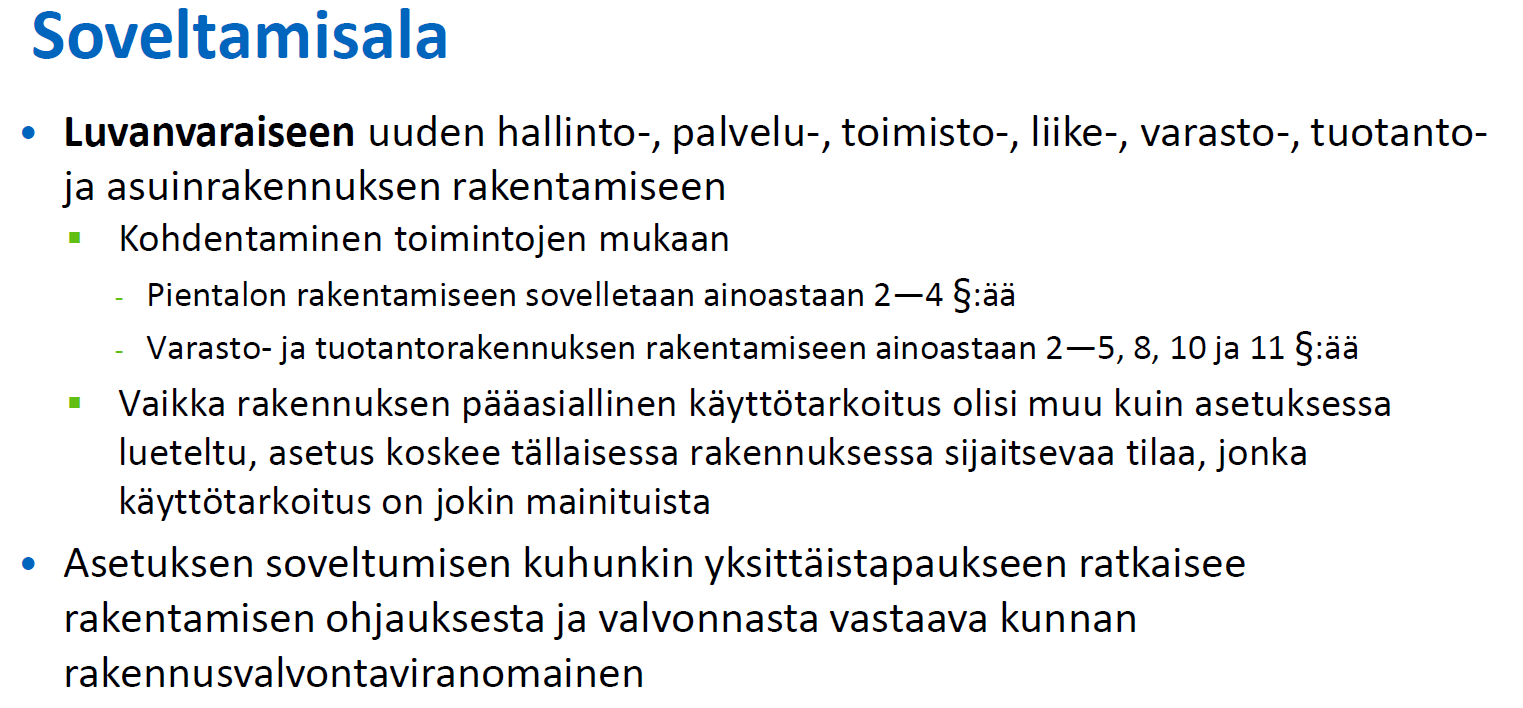 Esteettömyys
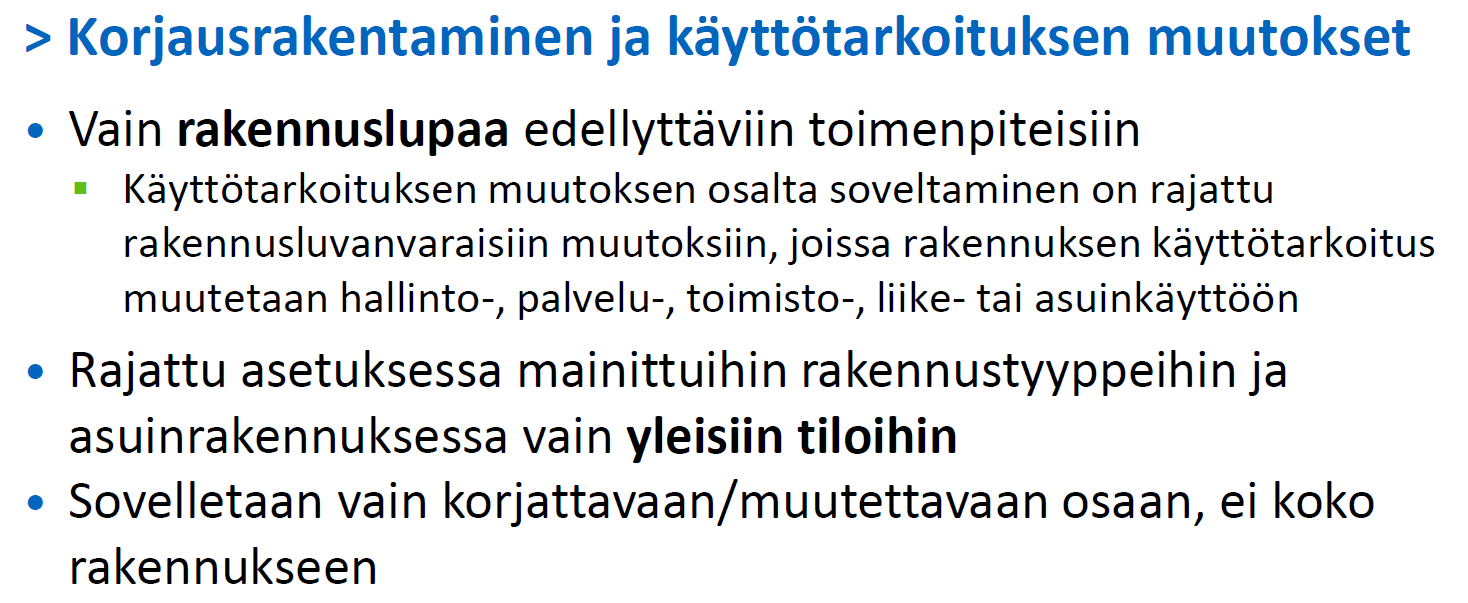 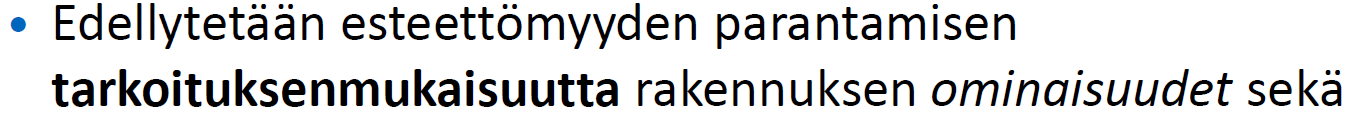 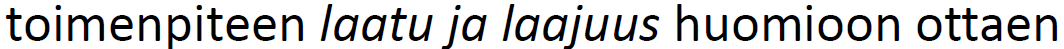 Esteettömyys
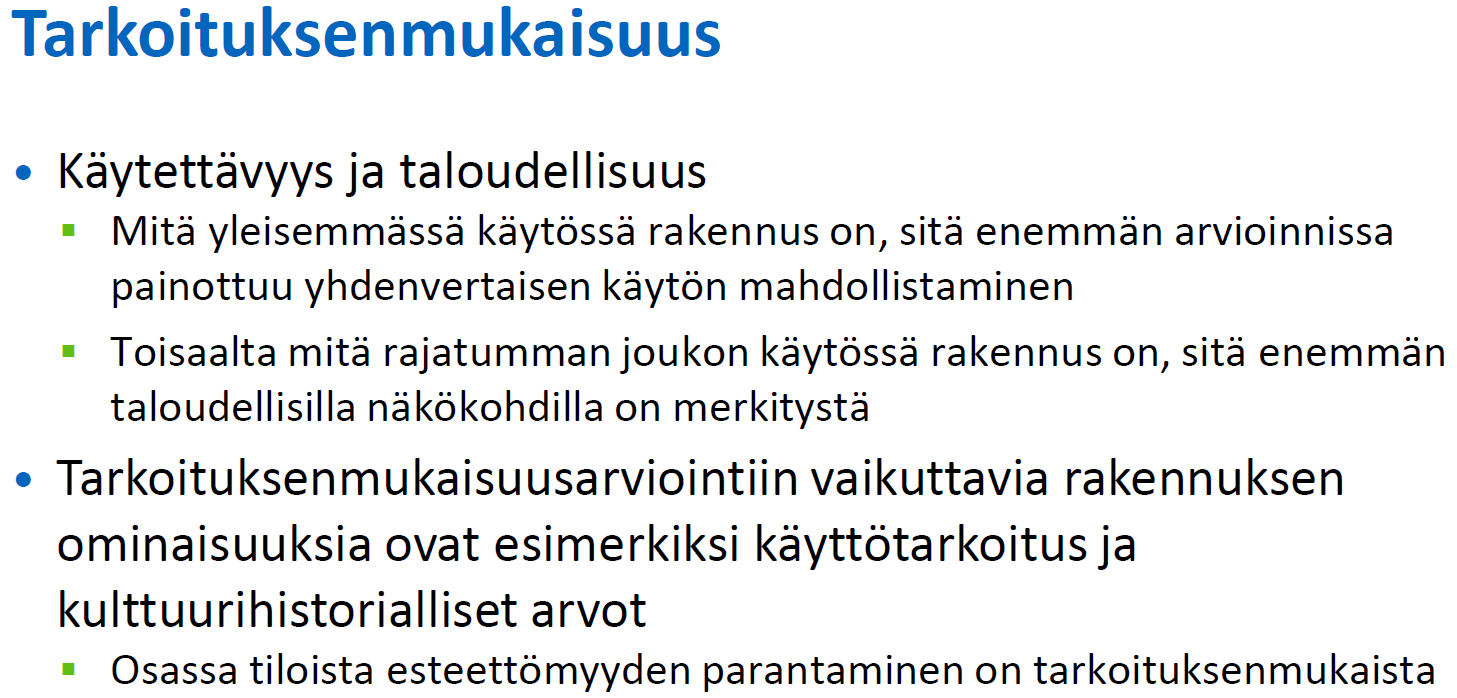 Esteettömyys
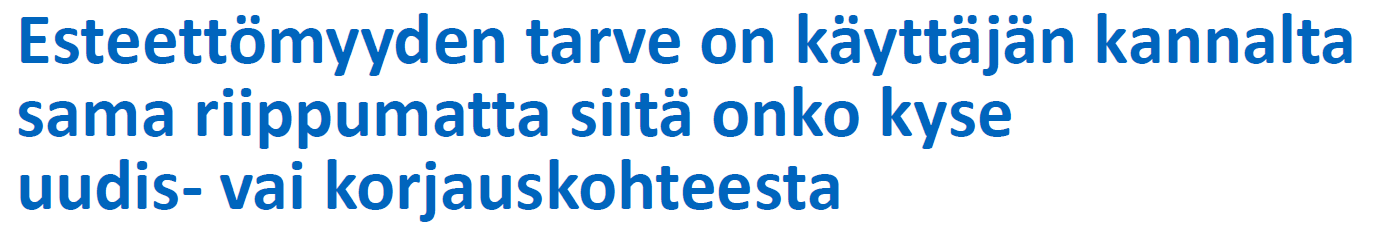 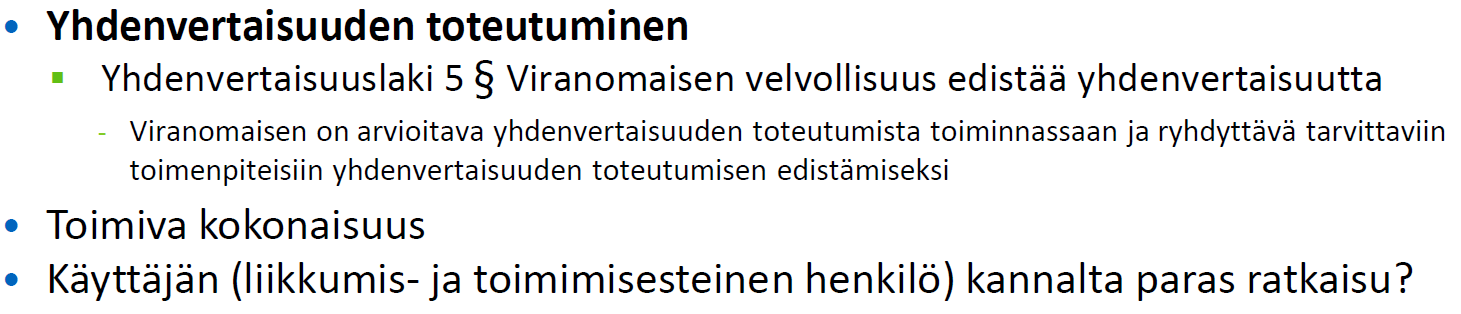 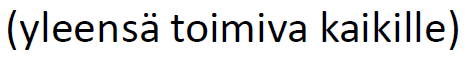 Esteettömyys
Esimerkit muutoksista
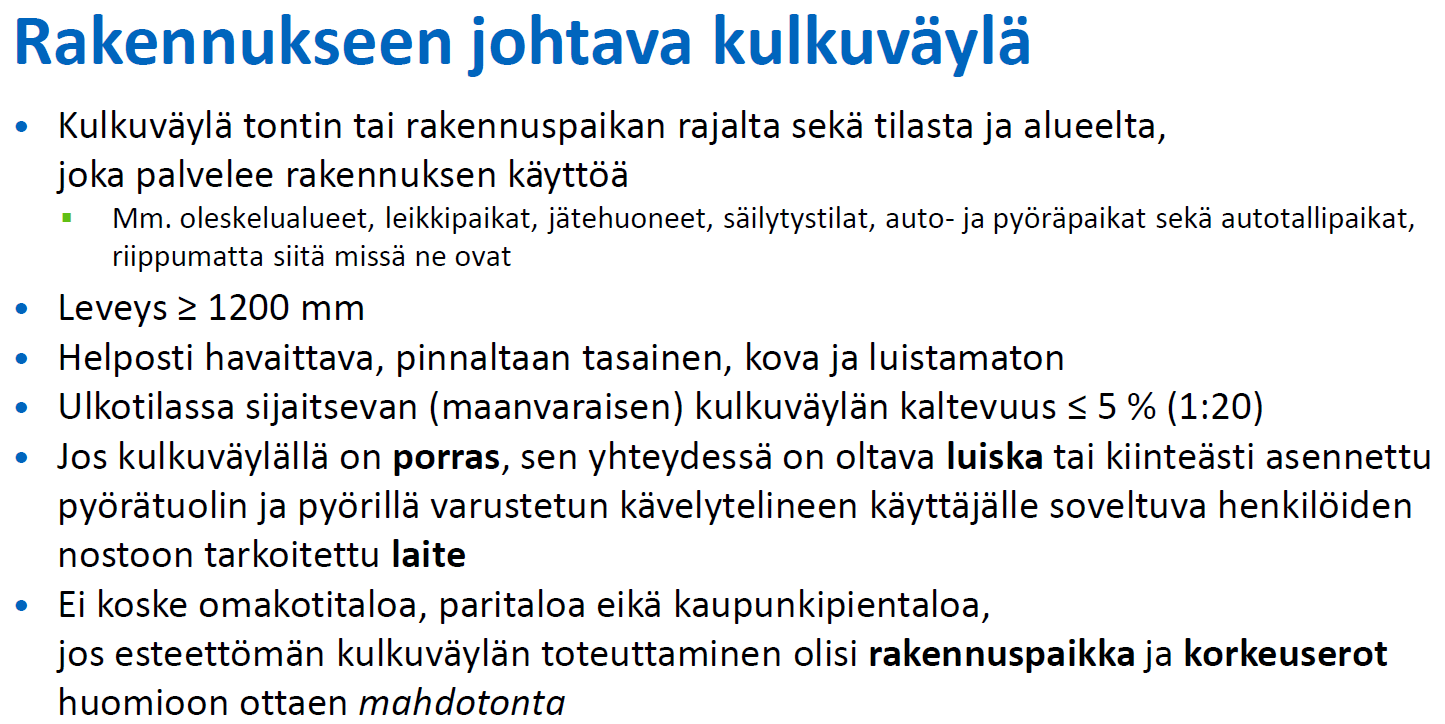 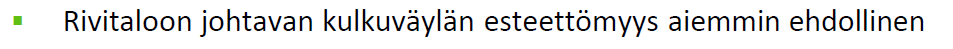 Esteettömyys
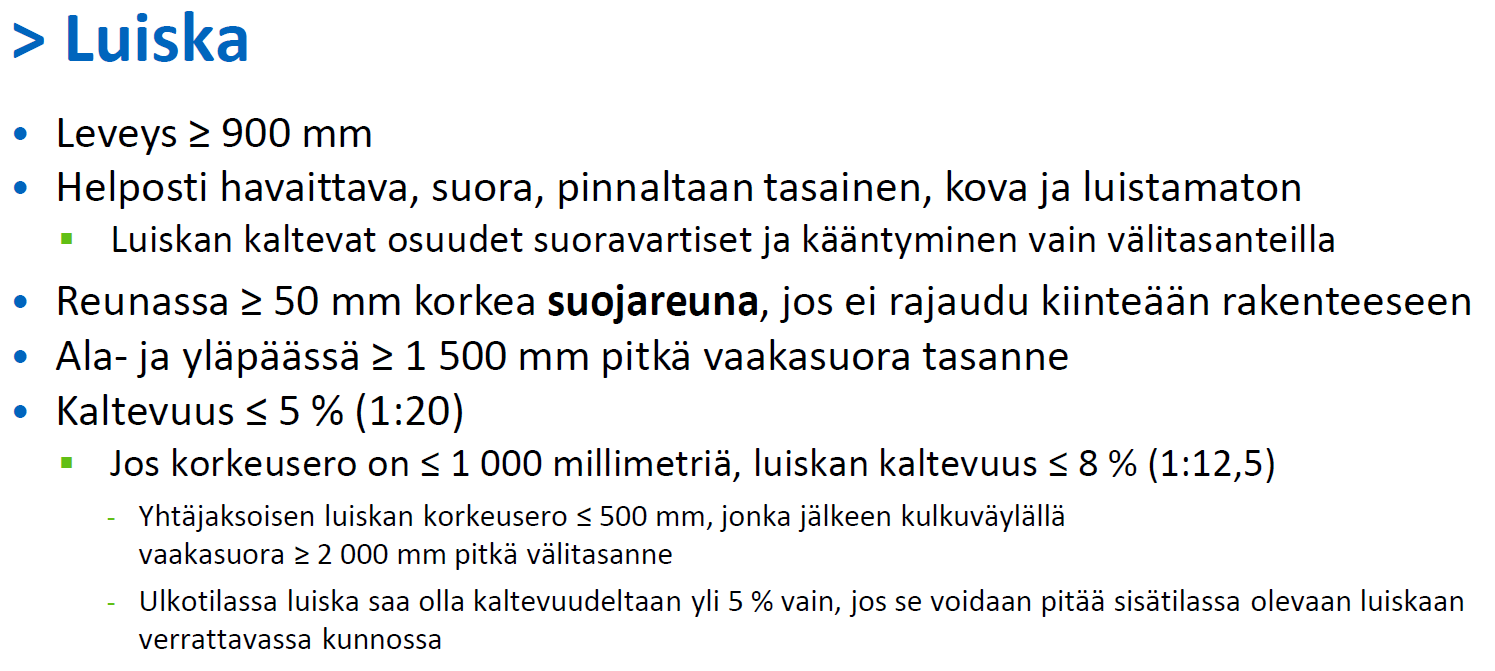 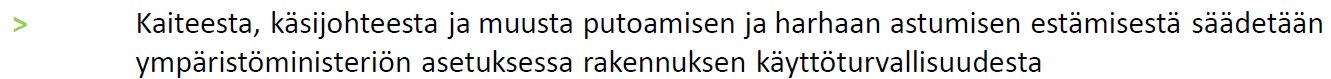 Esteettömyys
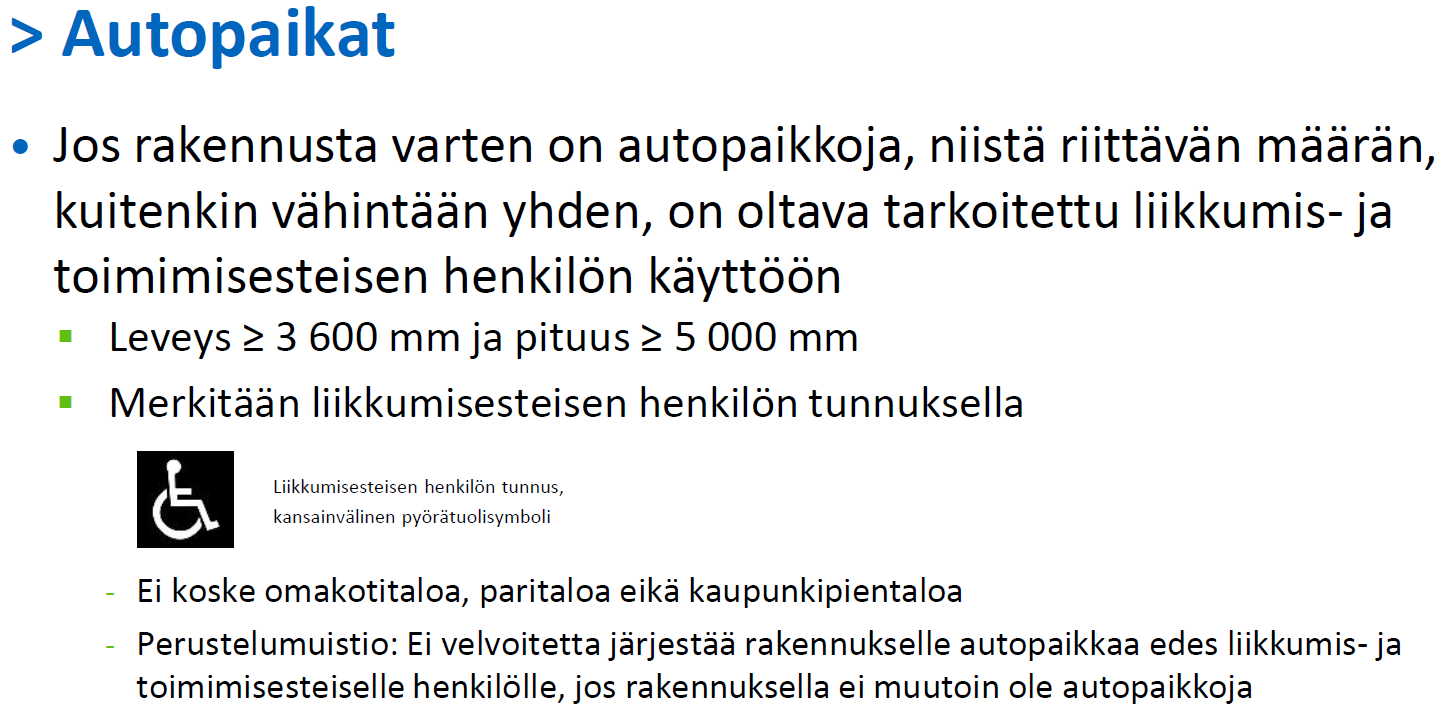 Esteettömyys
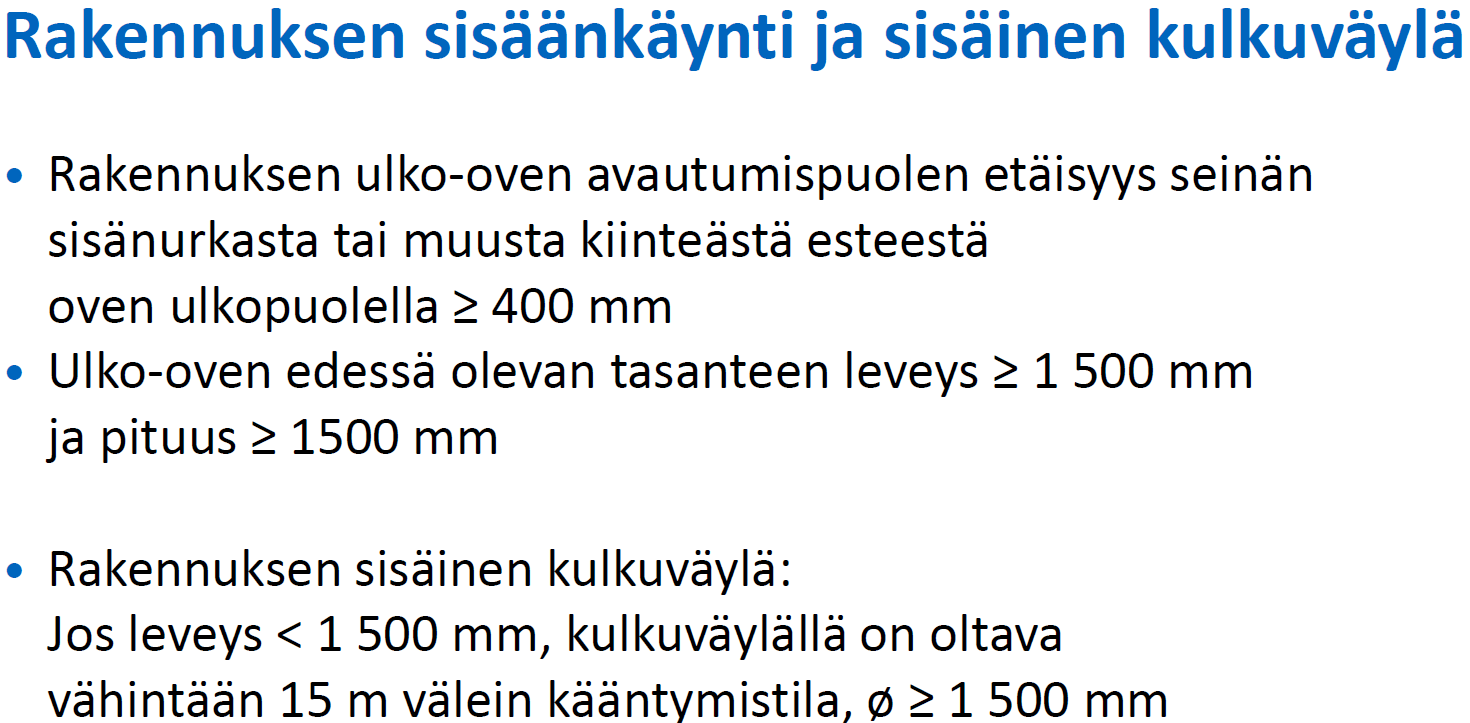 Esteettömyys
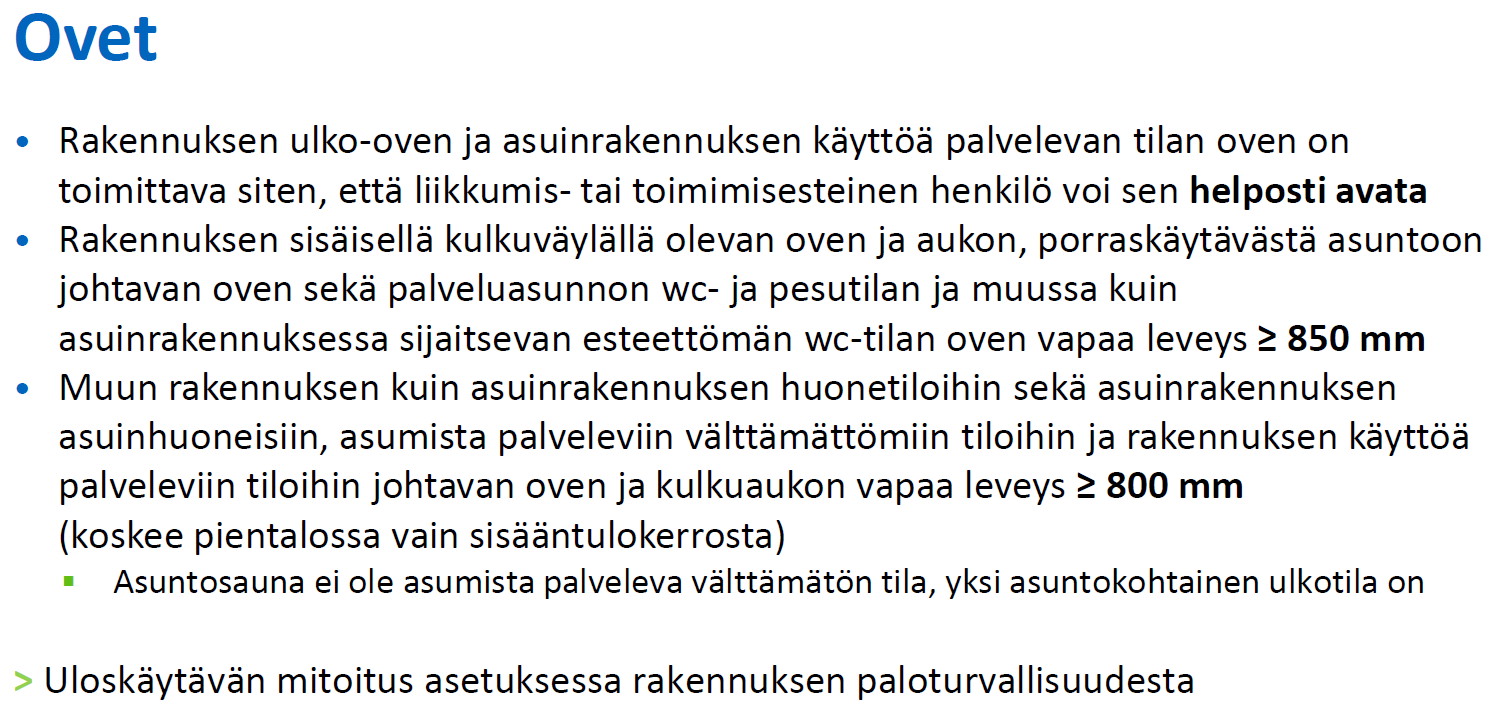 Esteettömyys
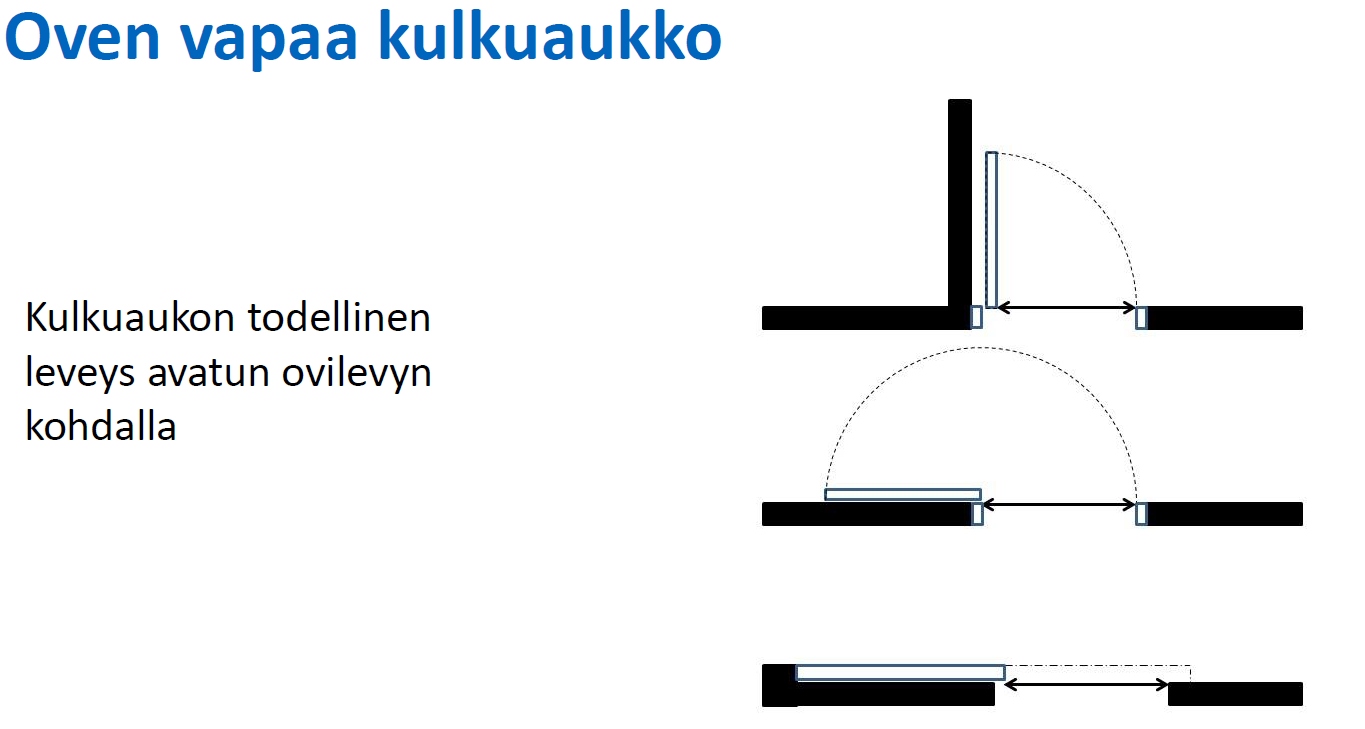 Esteettömyys
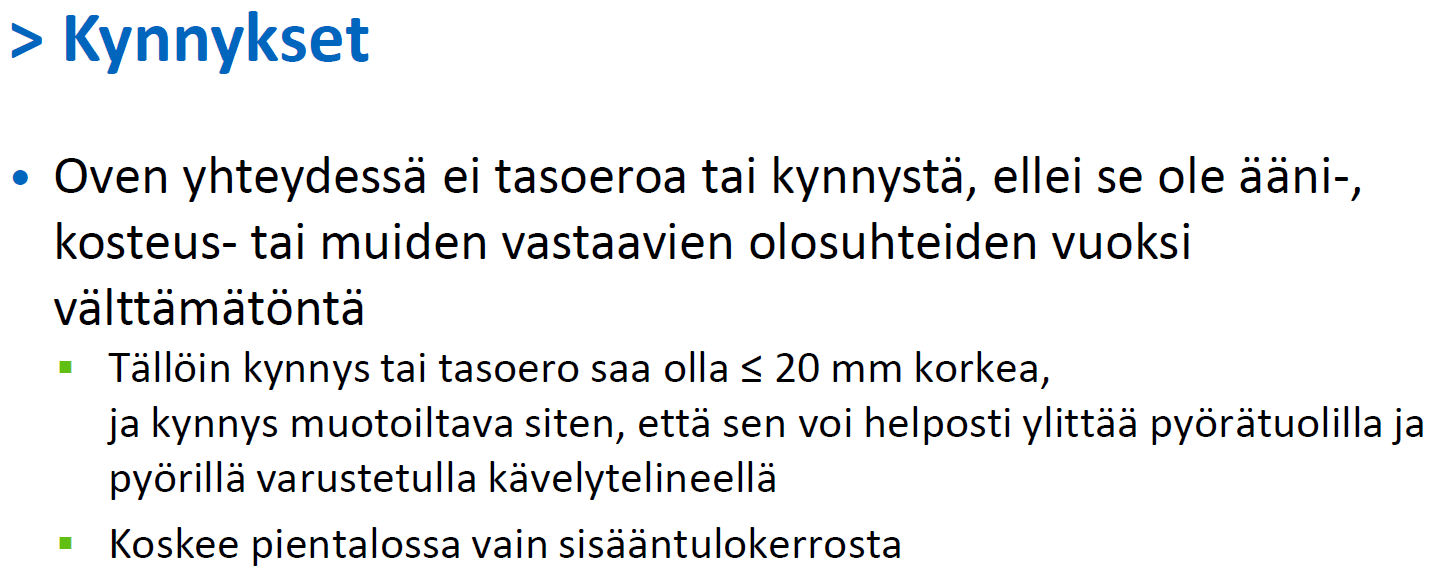 Esteettömyys
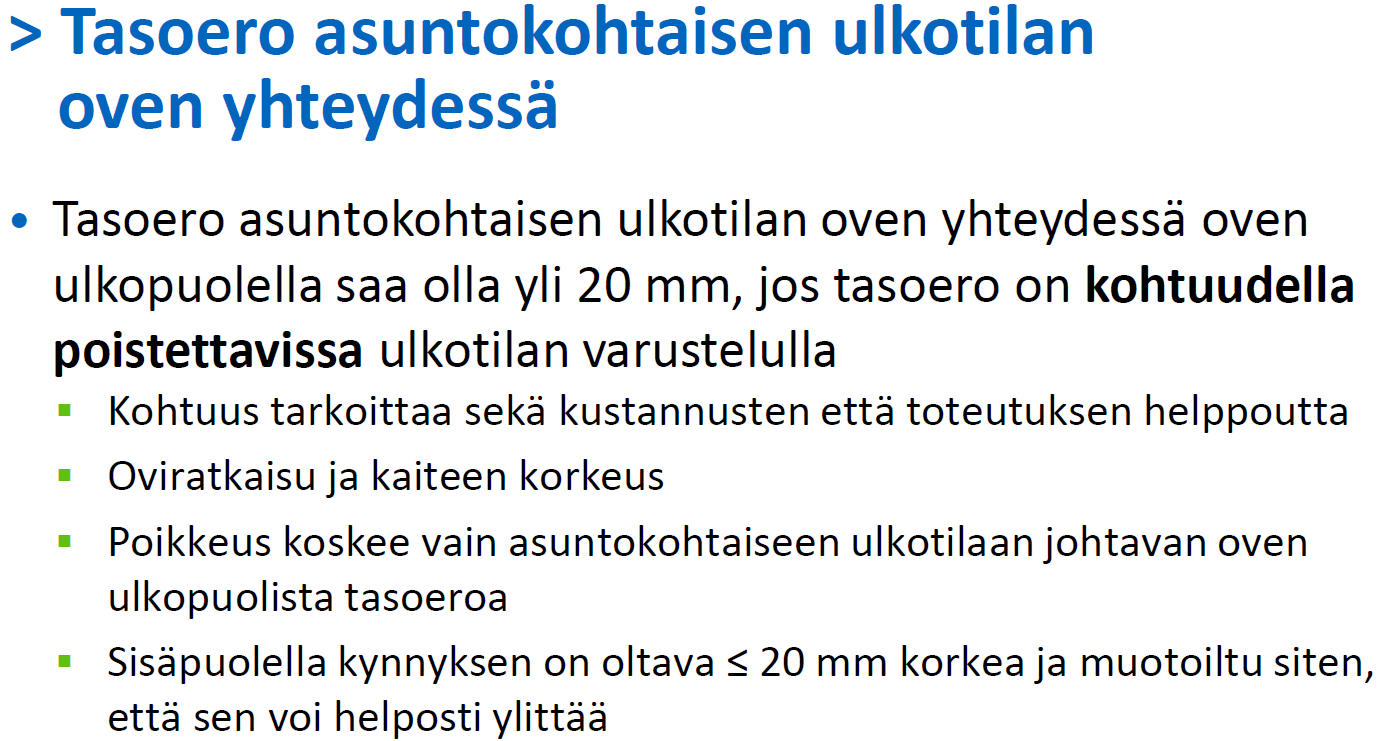 Esteettömyys
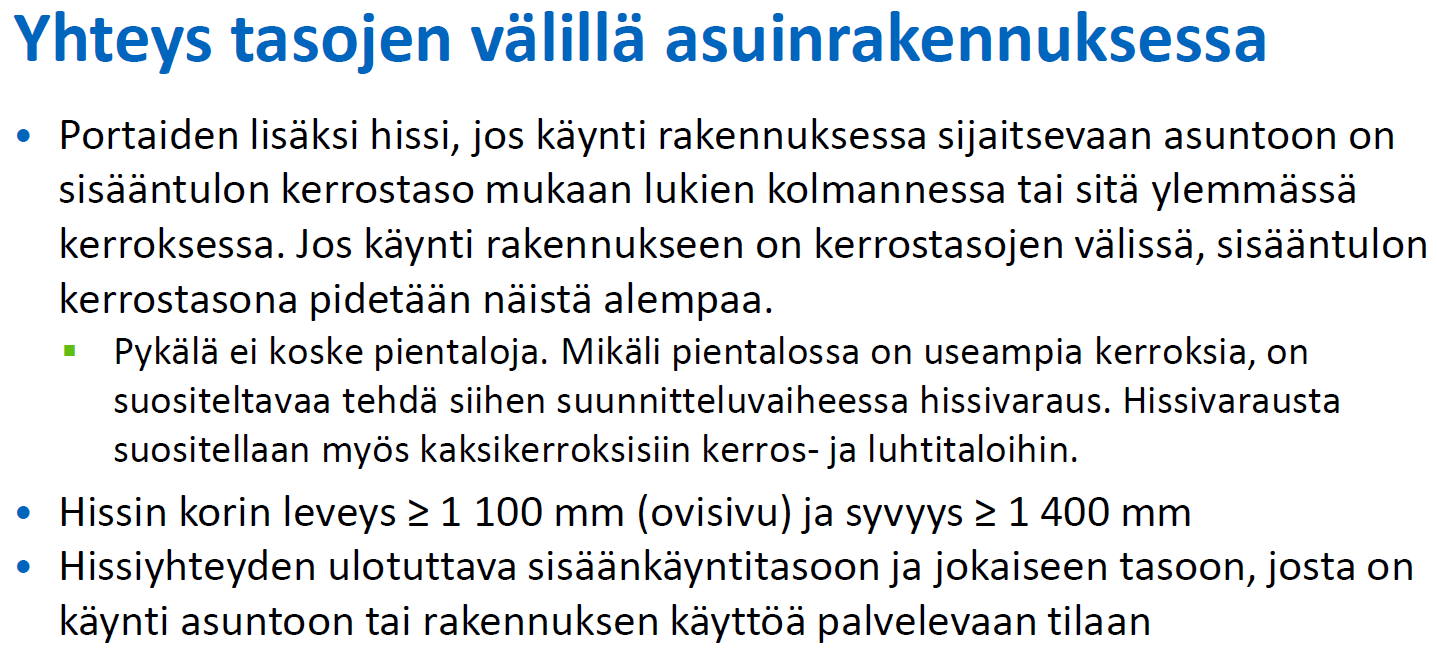 Esteettömyys
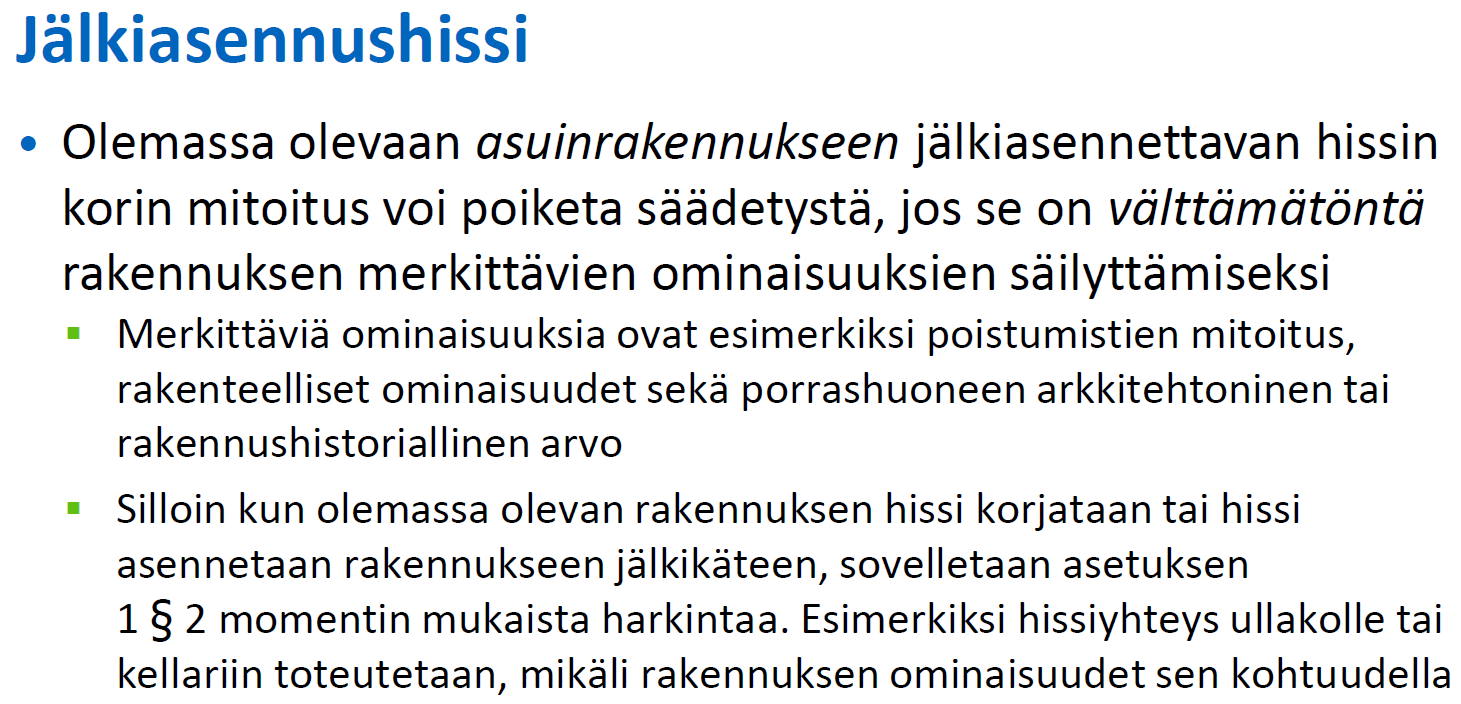 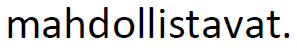 Esteettömyys
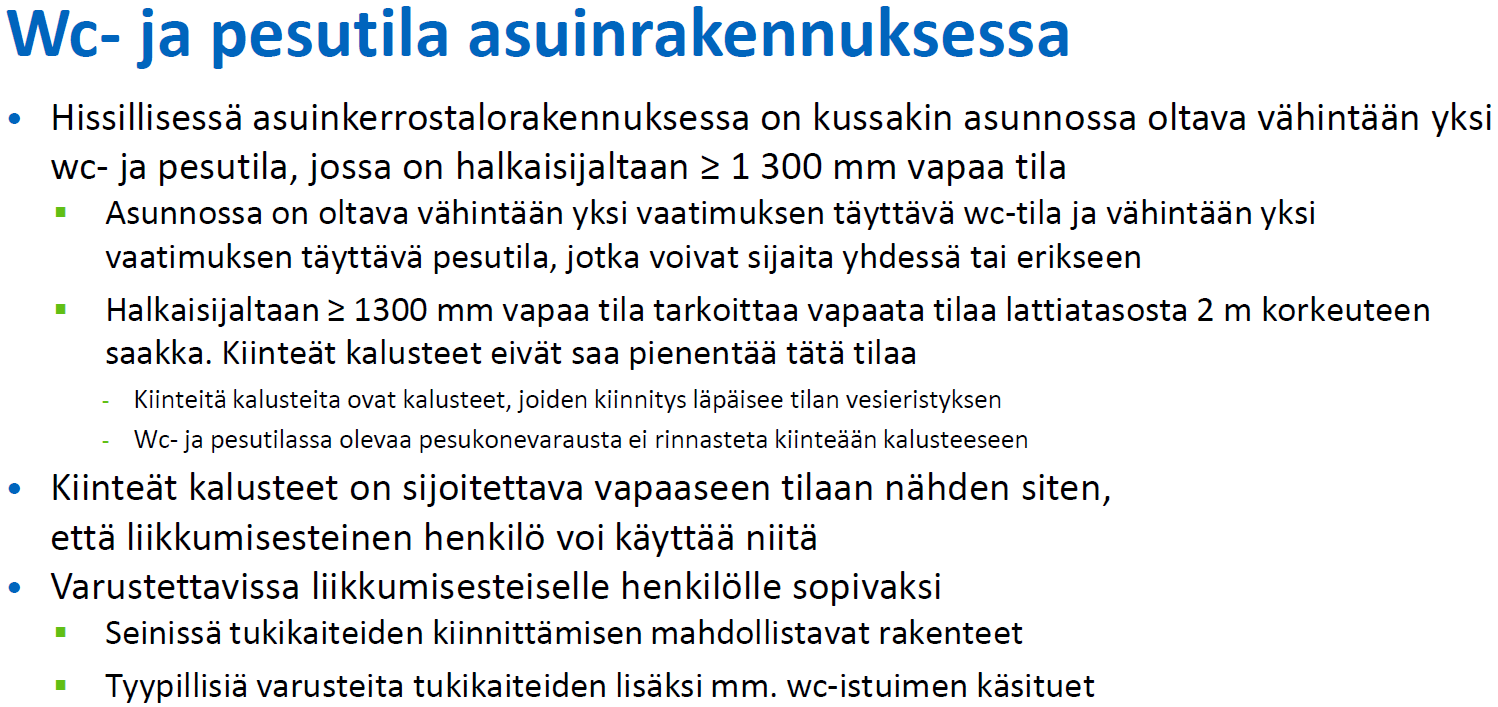 Esteettömyys
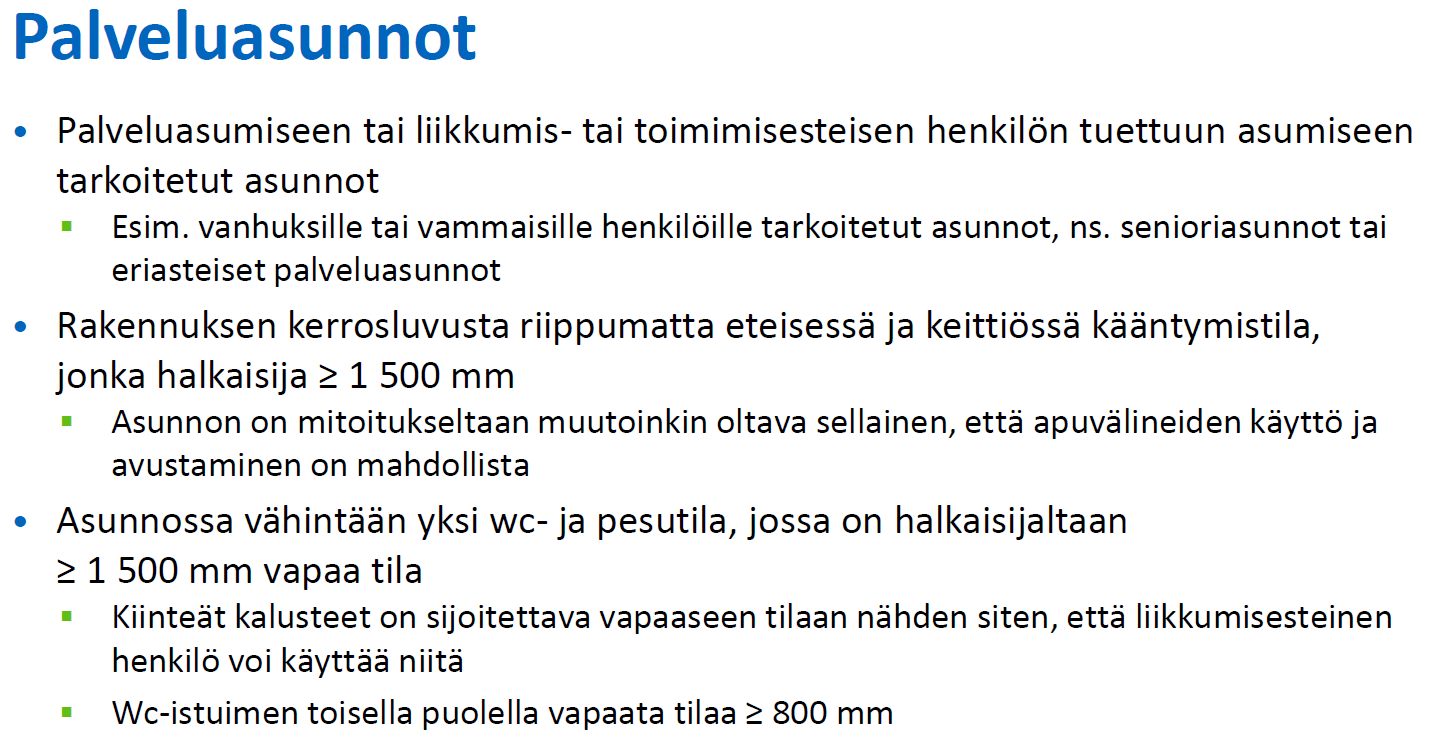 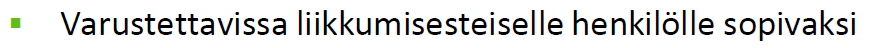 Esteettömyys
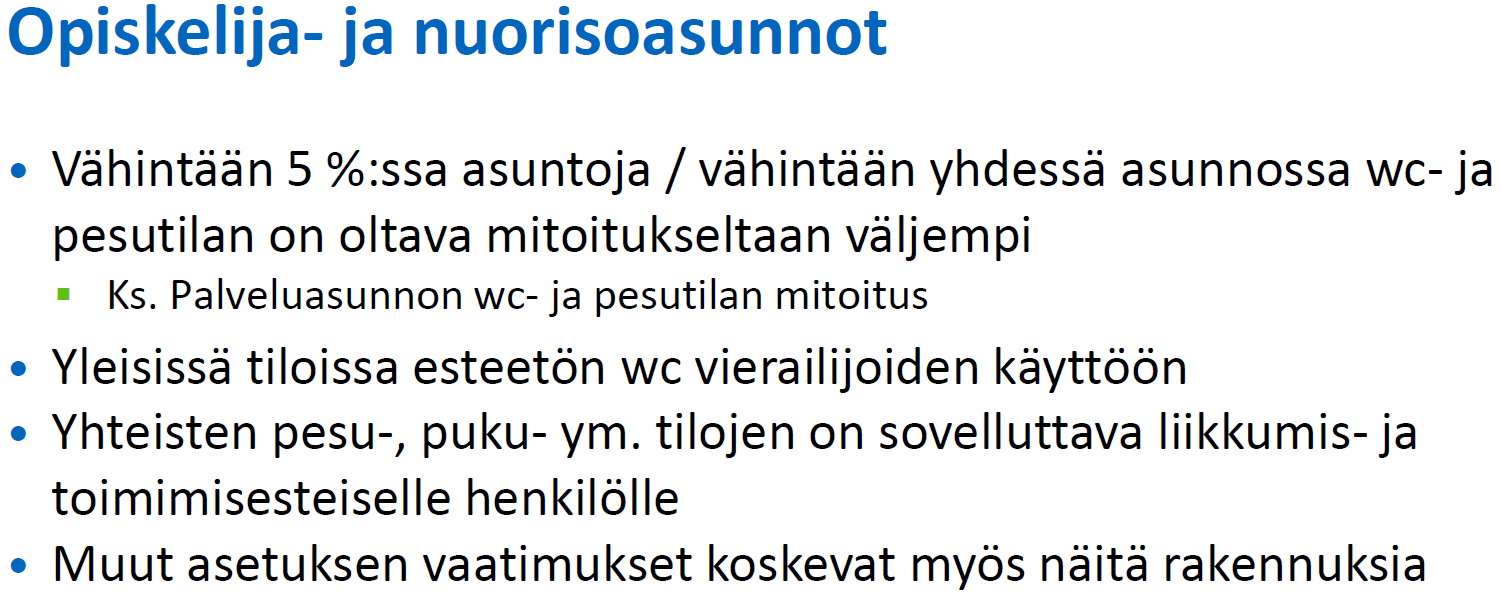 Esteettömyys
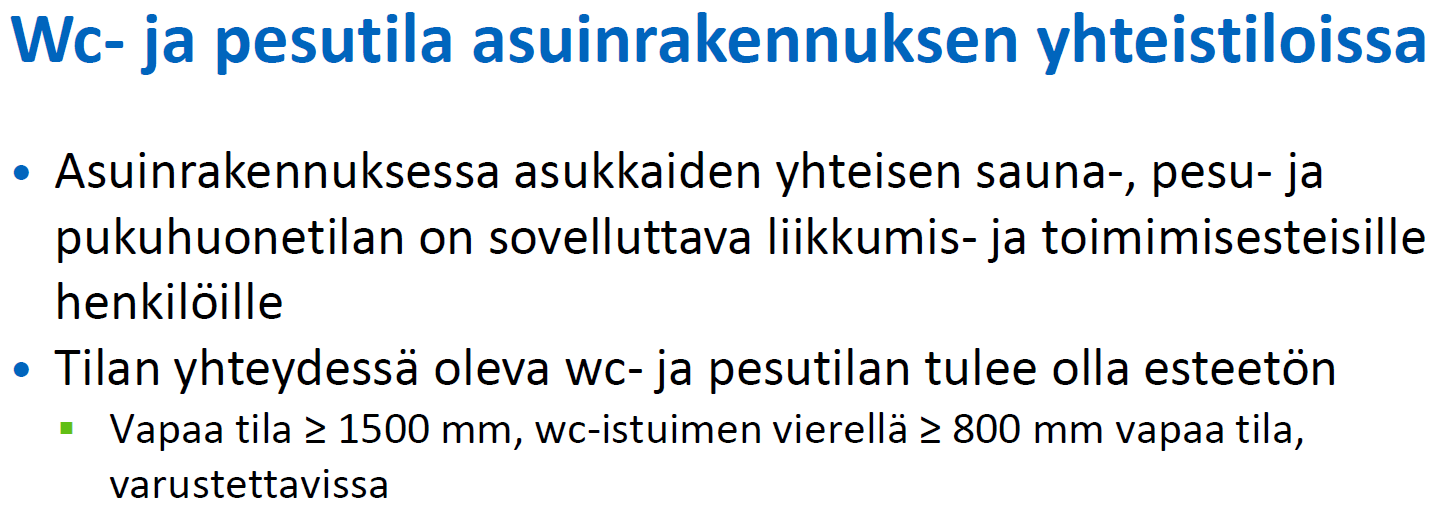 Esteettömyys
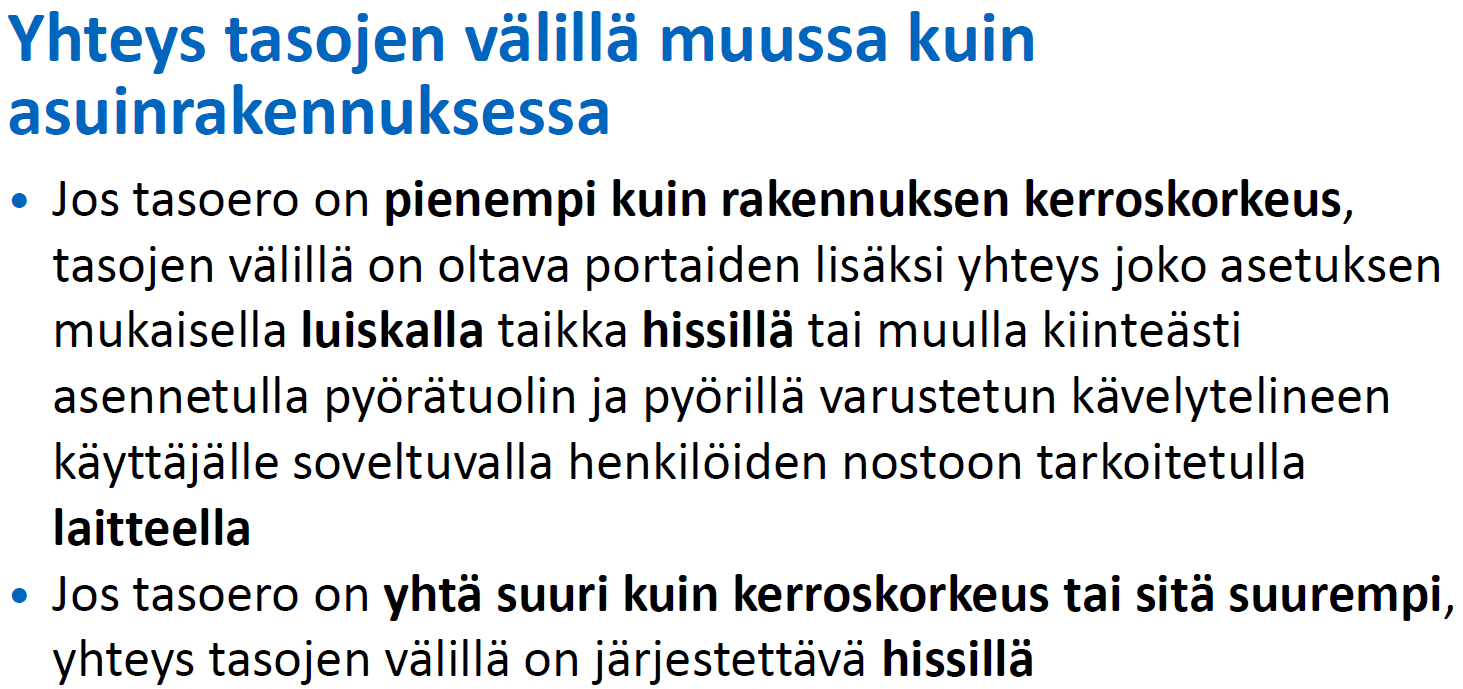 Esteettömyys
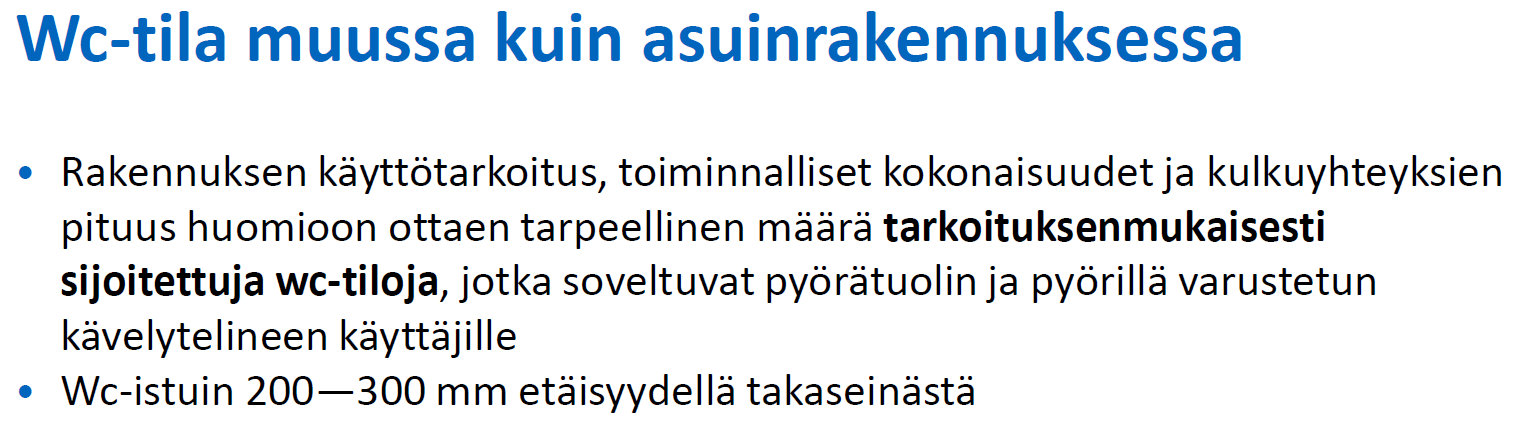 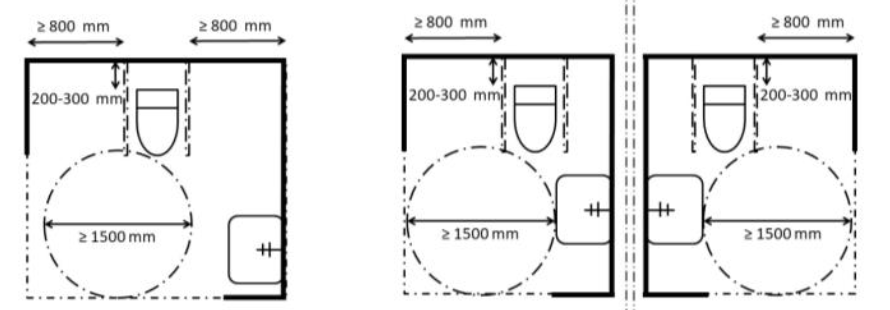 Esteettömyys
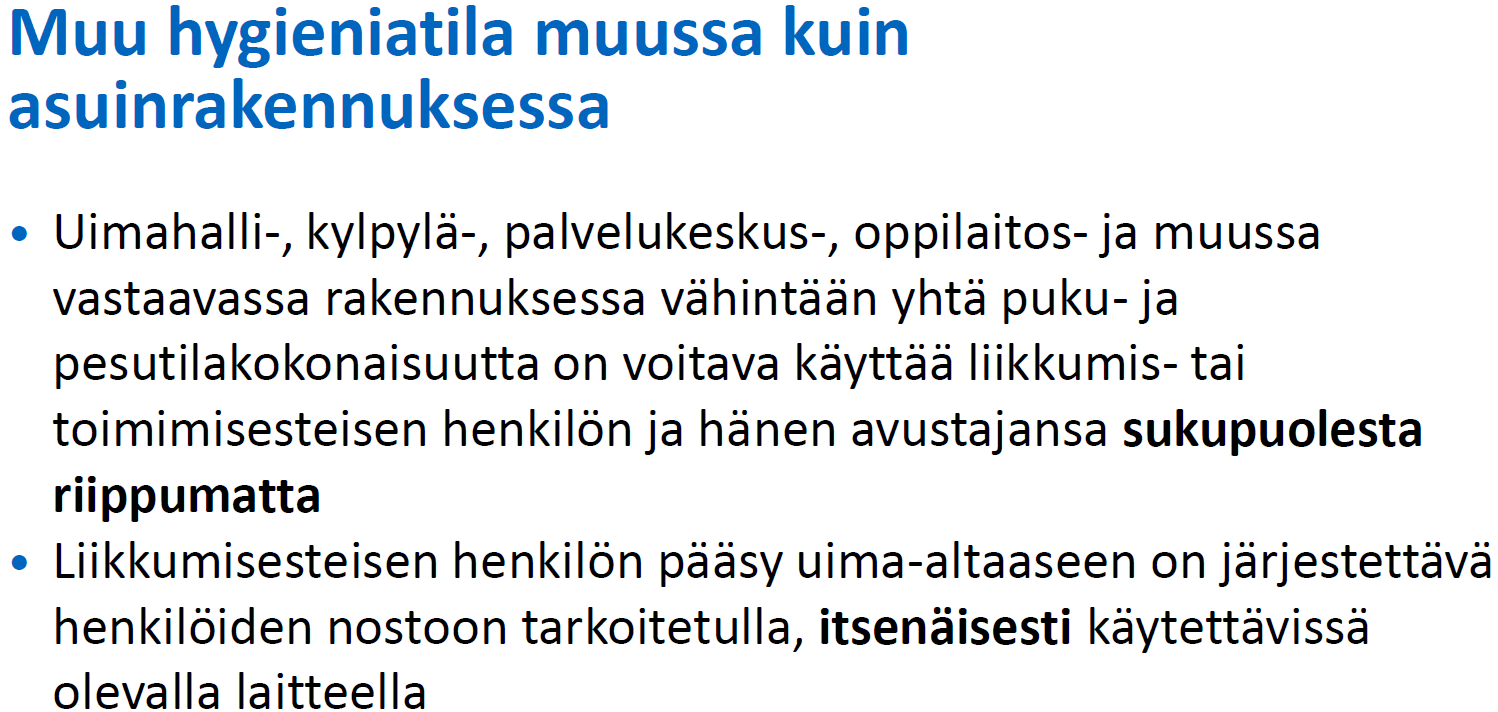 Esteettömyys
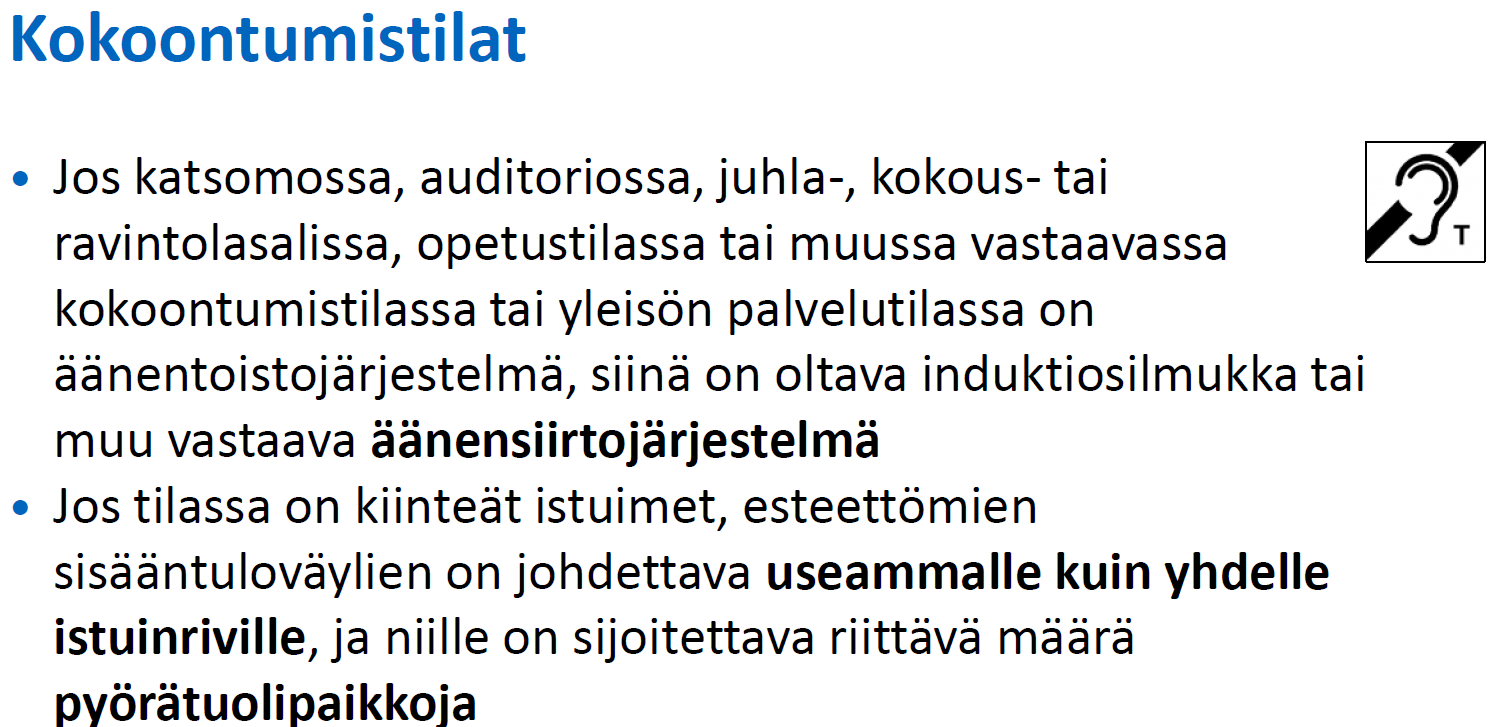 Esteettömyys
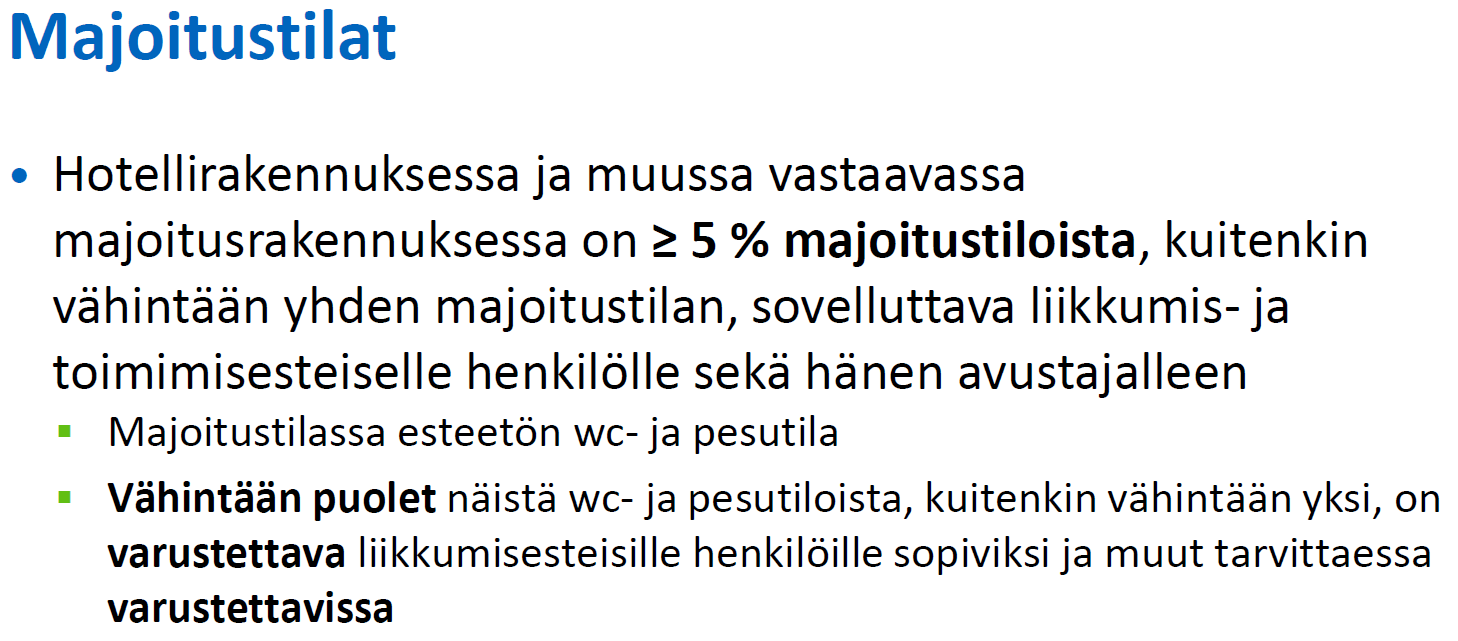 Esteettömyys
Materiaalia
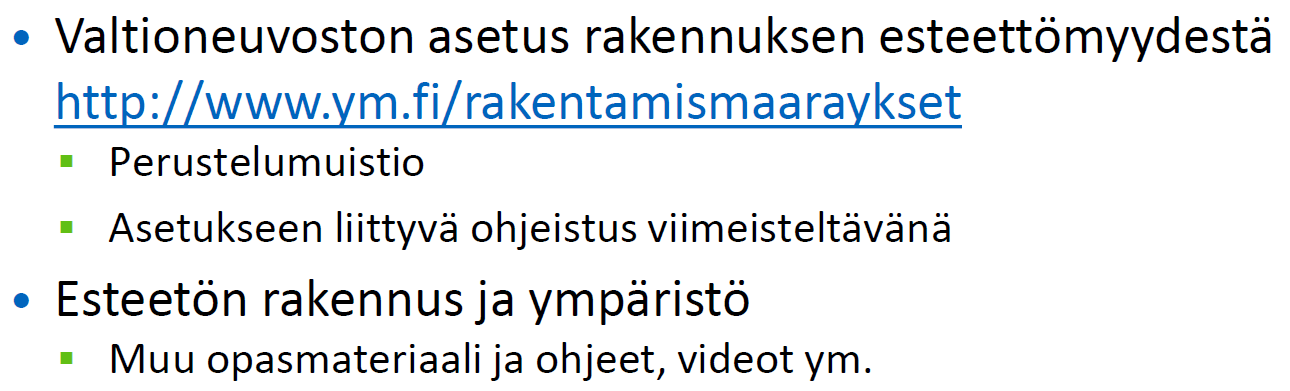 Kiitos
Mikkelin kaupunki
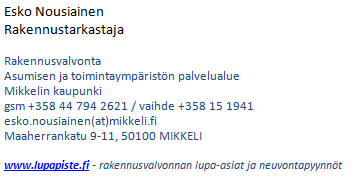